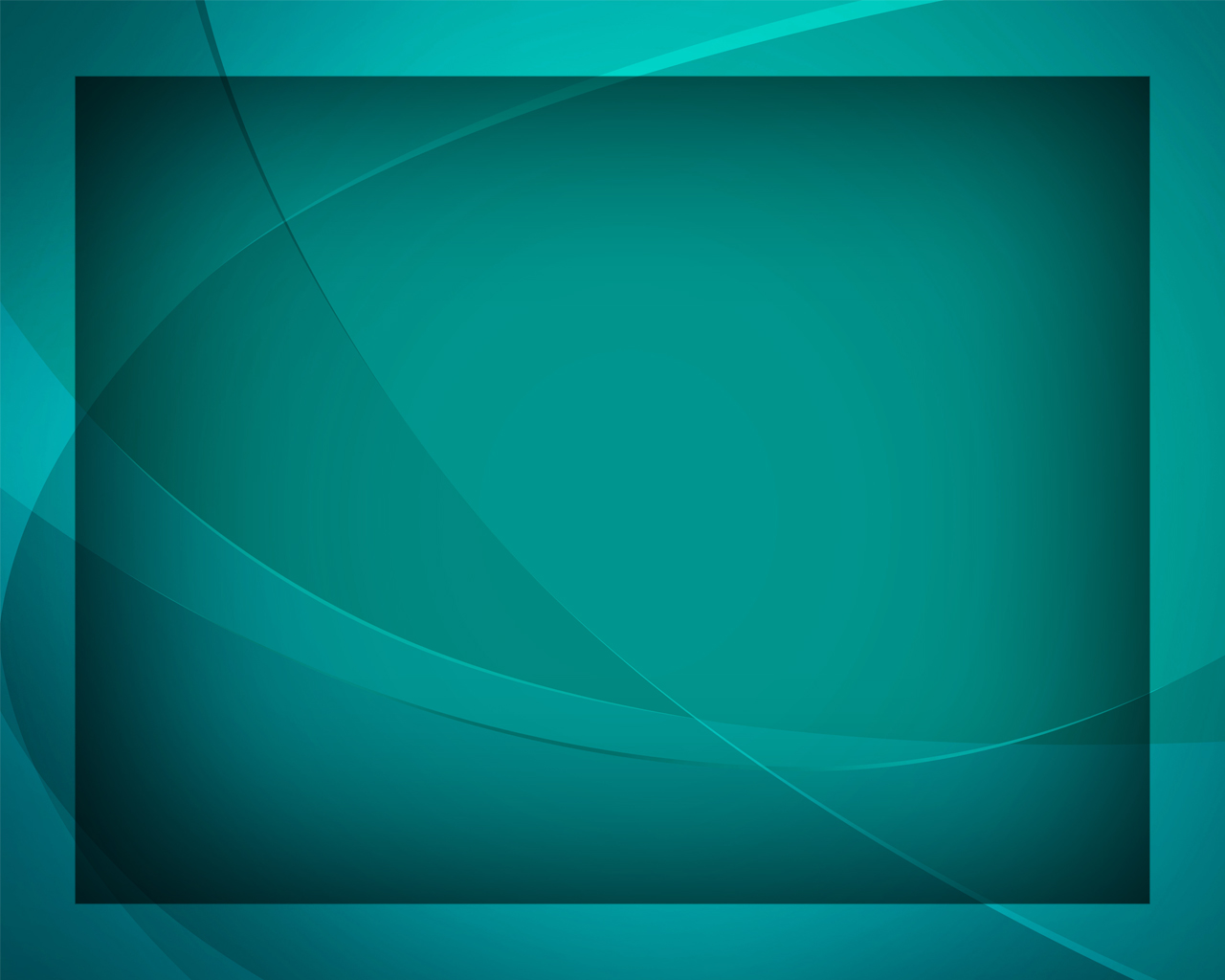 Руки благодати
Гимны надежды №73
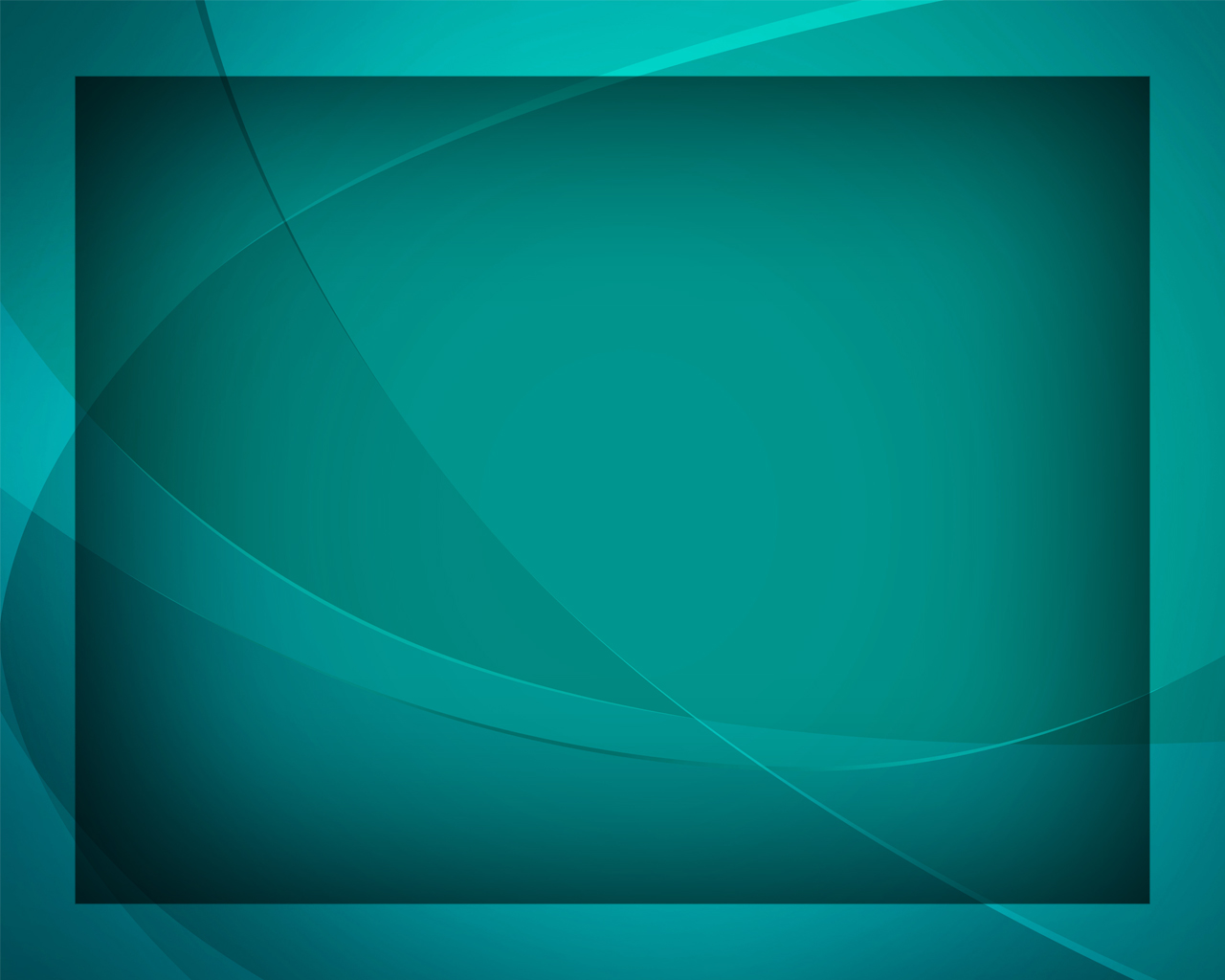 Руки благодати, руки Господа, 
Мир, покой 
в объятьях
 моего Христа,
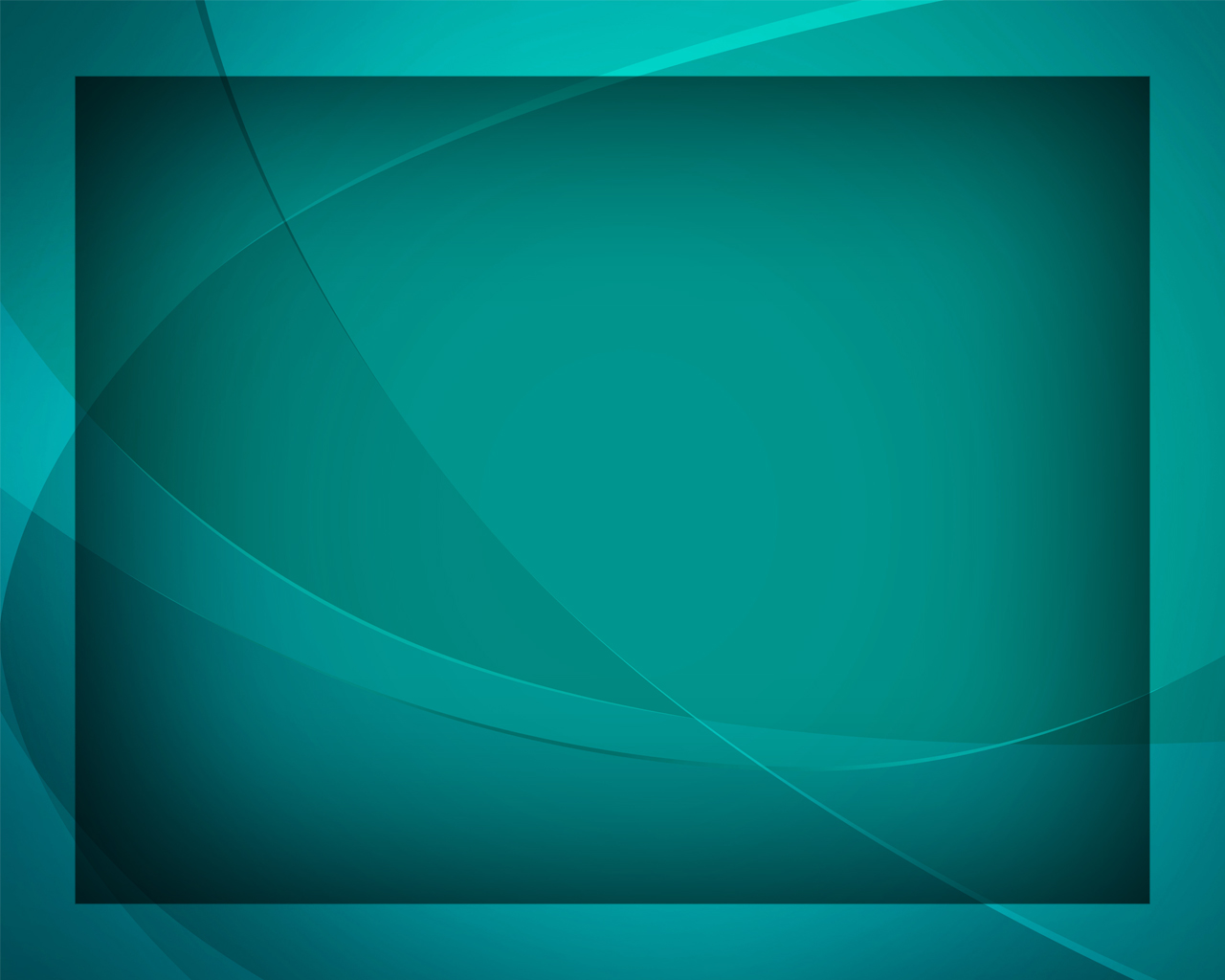 Руки те творили много так добра, 
Кротко 
всем служили 
 слава им, хвала!
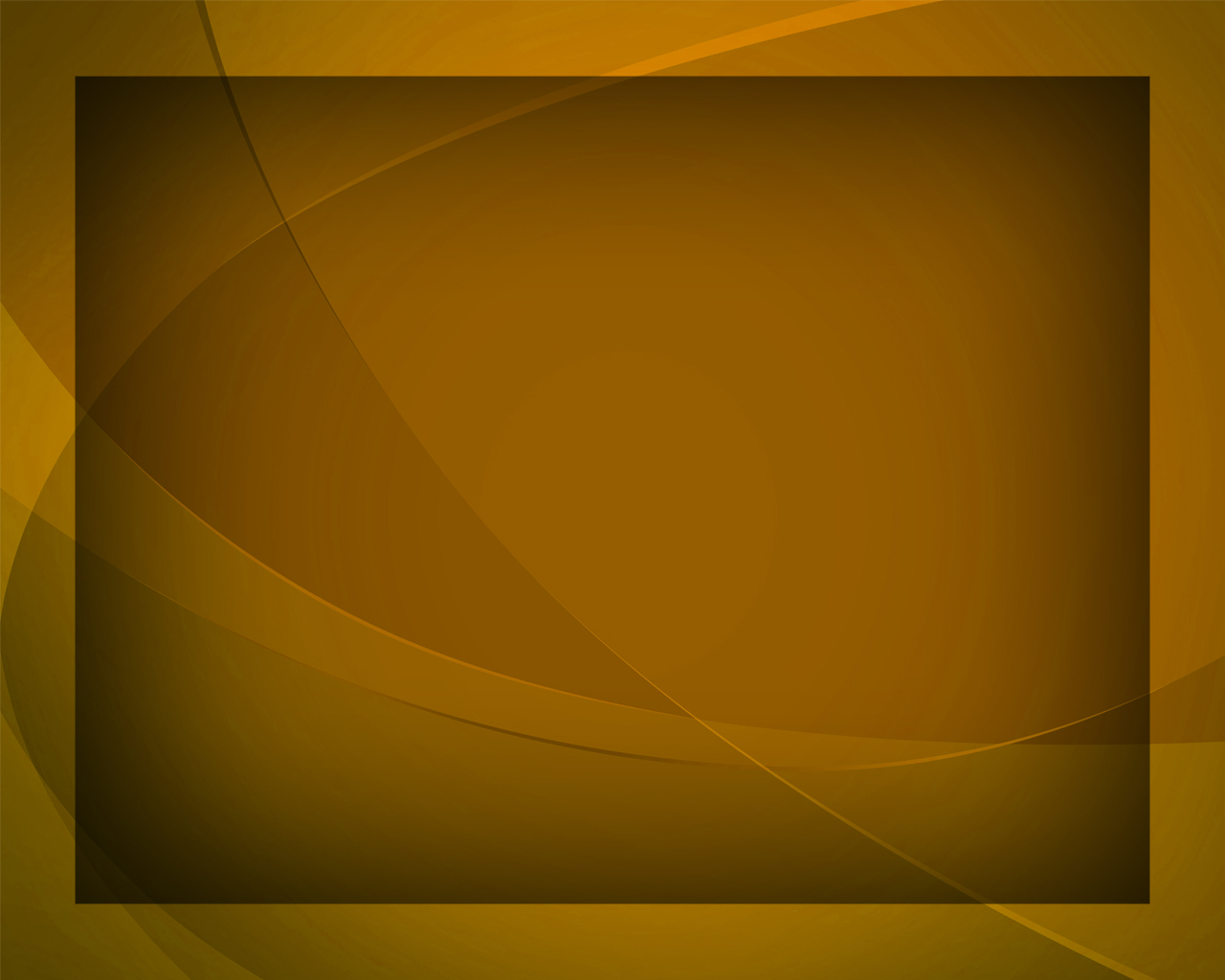 Руки исцеляли страждущих сердца, 
Руки благодати доброго Отца,
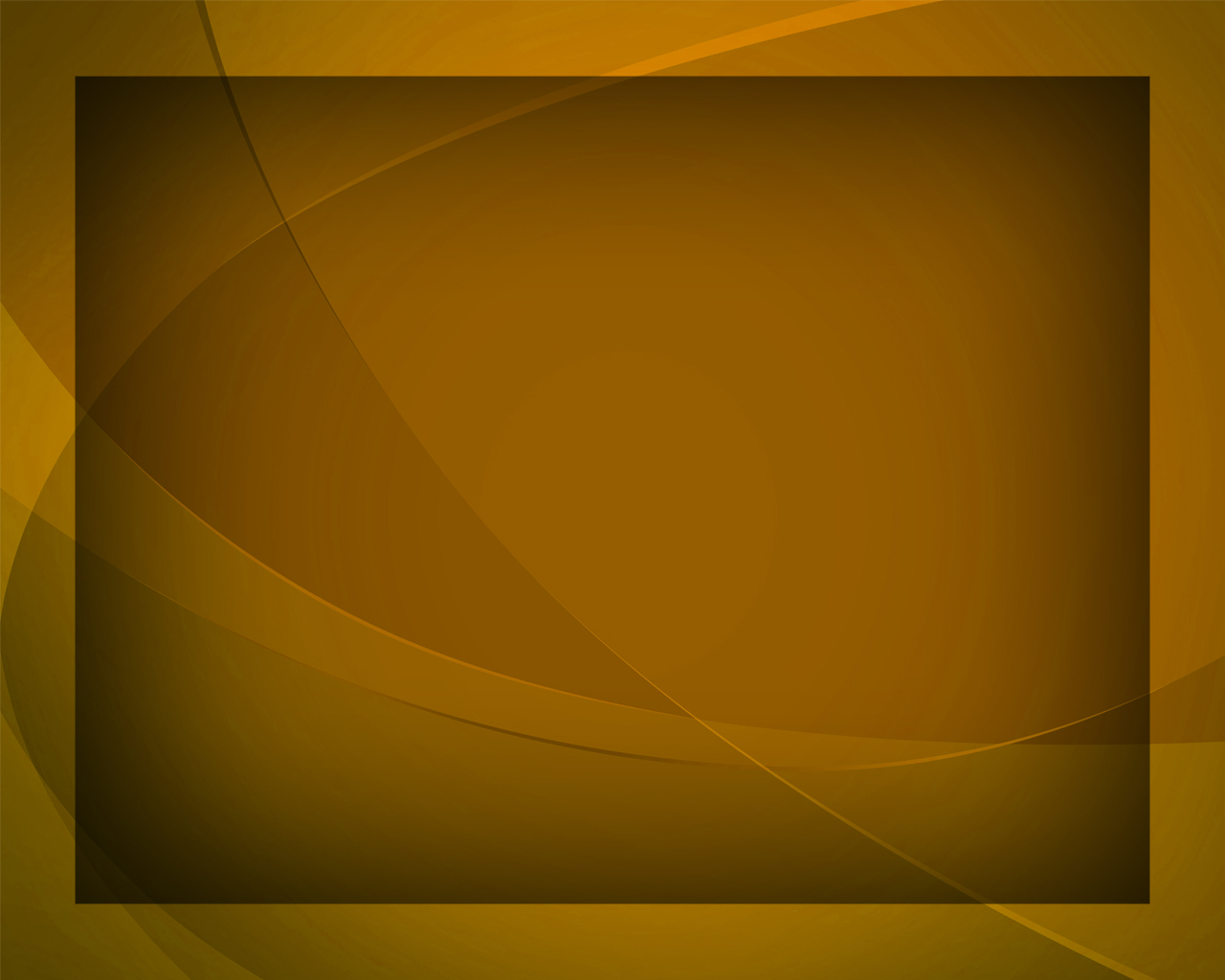 Бурю усмиряли властию своей, 
Нежно обнимали маленьких детей.
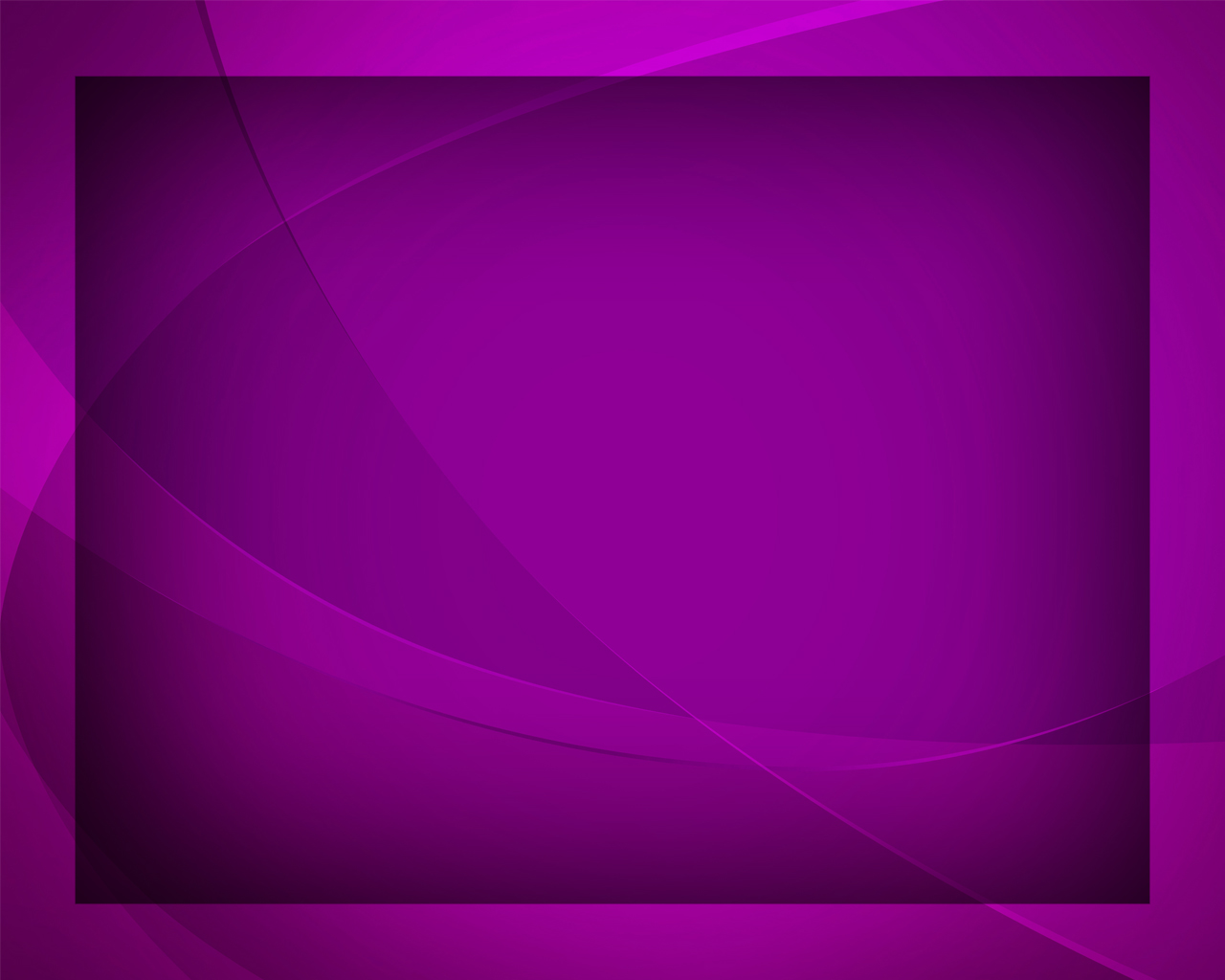 Мир, 
грехом объятый 
ко кресту прибил 
Руки благодати, руки Бога сил,
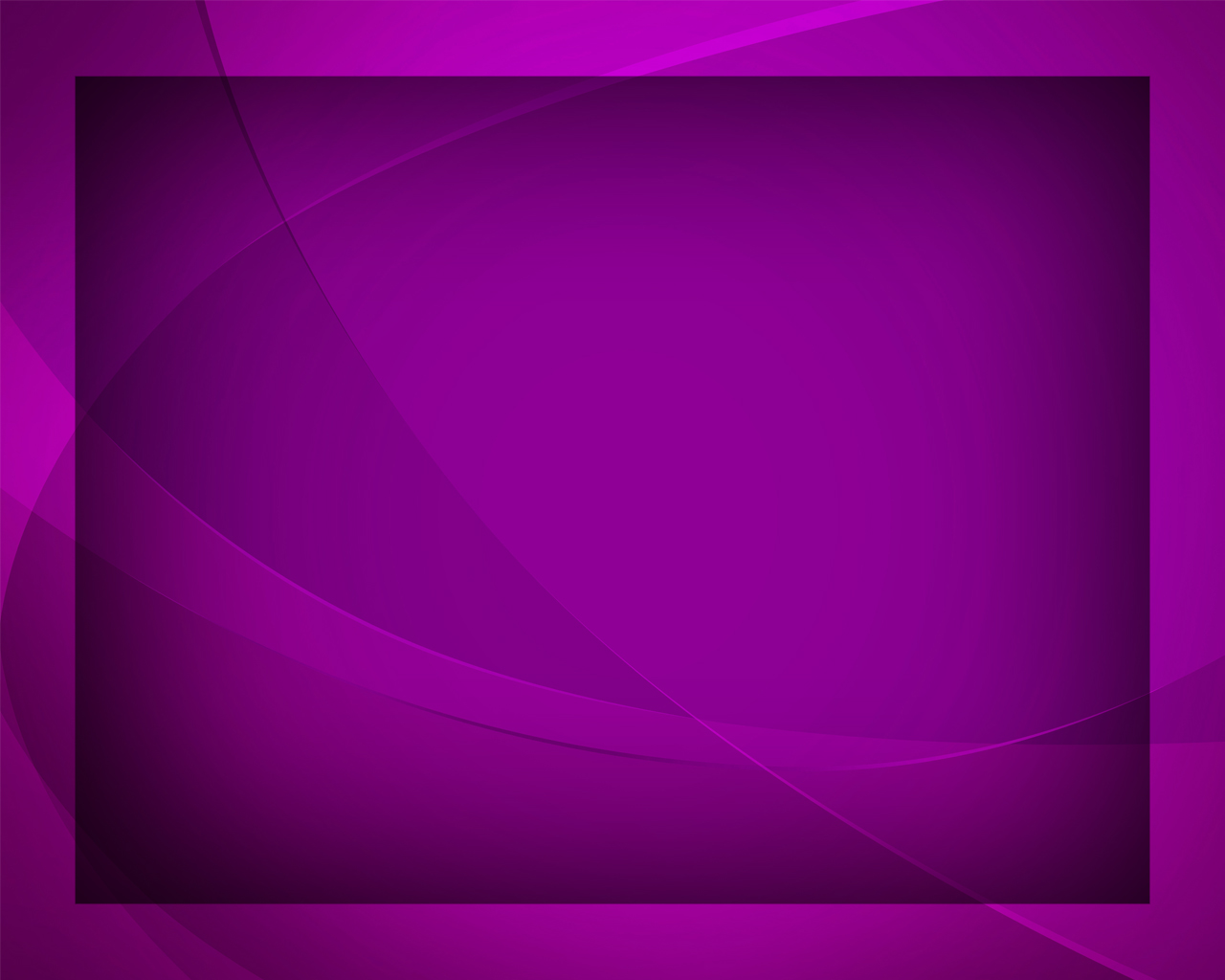 И из рук пронзённых пролилась для всех 
Благодать Христова, побеждая грех.
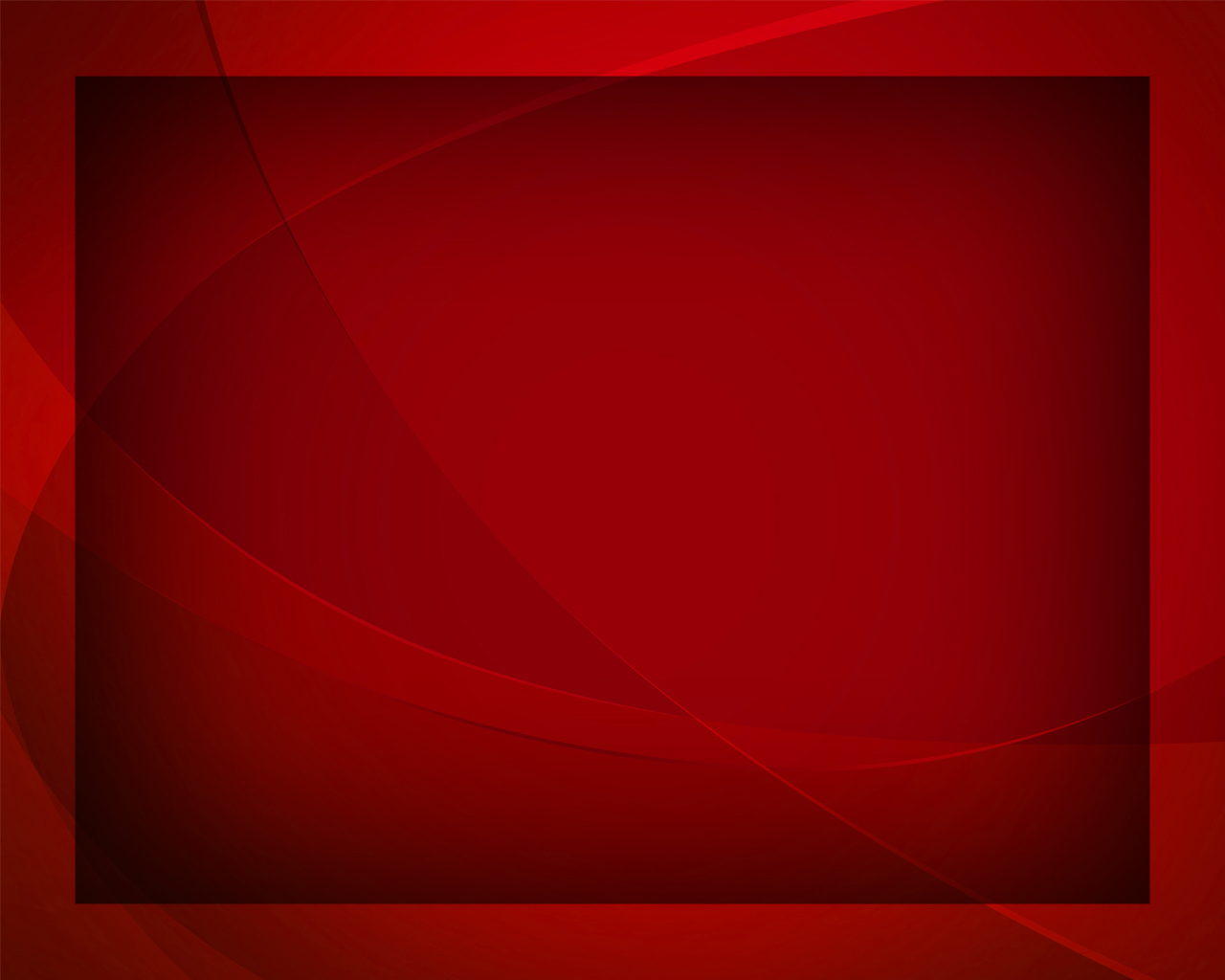 Руки благодати простирает Бог, 
Чтобы исцелиться каждый 
грешник мог.
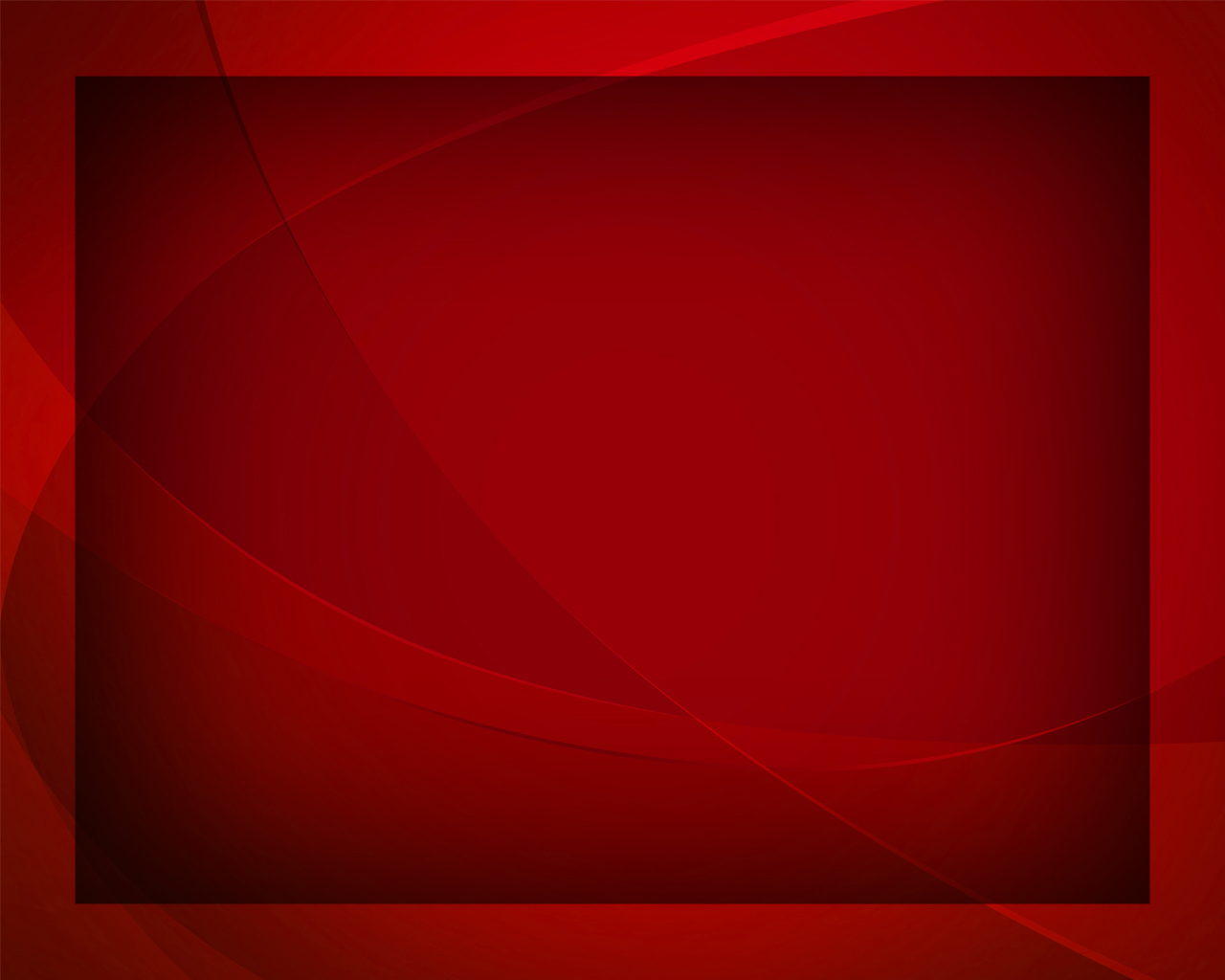 Те святые руки 
мне дают покой
И меня приводят 
в Отчий дом родной.
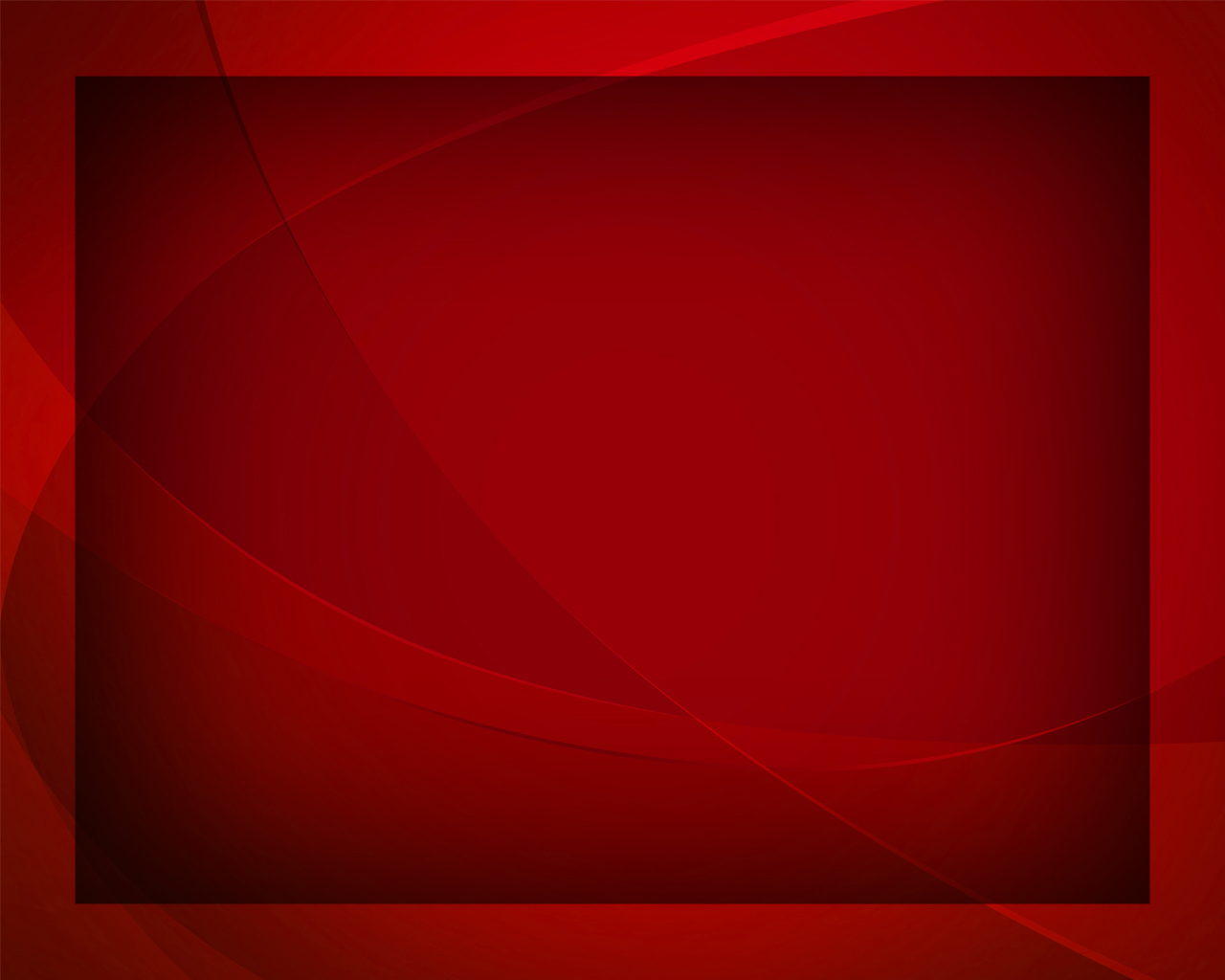